Multi-Model Bayesian Kriging for Urban Traffic State Prediction
By

Kennedy  J. Offor, Peng Wang and Lyudmila S. Mihaylova

Presented at 
13th Sensor Data Fusion Symposium Trends, Solutions, and Applications
Bonn, Germany 15 - 17 October 2018
Outline
Introduction
Problem Statement / Justification
Aim / Objective
Model Formulation
Traditional Kriging
Bayesian Kriging 
Multi-Model Bayesian Kriging
Results and Discussion
Real Data
Conclusions and Future Work
13th SDF Symposium 2019
K. J. Offor et al.
2
Background – Why Traffic Prediction
Road infrastructure (supply) << traffic flow (demand)
Result > Congestion
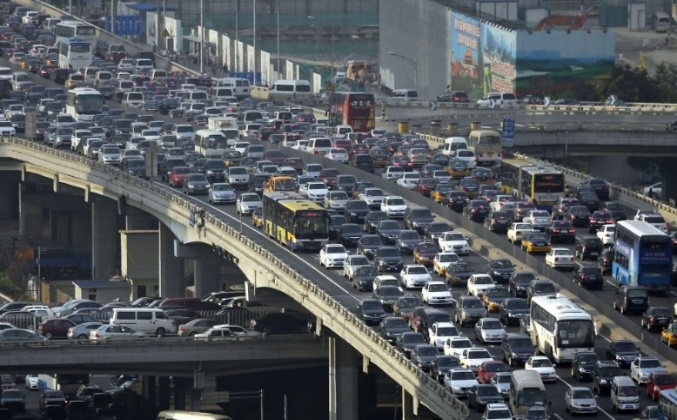 13th SDF Symposium 2019
K. J. Offor et al.
3
Background – Why Traffic Prediction
Cost of congestion to UK
1998 - £15 billion
2016 - £30.6 billion
Next 18 years cumulative - > £300 billion
[1]
[1] S. Alonze, “Traffic Congestion to Cost the UK Economy More Than $300 Billion Over the Next 16 Years," INRIX, 2014.
13th SDF Symposium 2019
K. J. Offor et al.
4
Background – Traditional Kriging Methods
Traditional Kriging Methods
Treats the prediction field as one entity and uses the same model
Depends only on separation distance
Independent of data/traffic condition

Note: Each blue dot represents prediction location
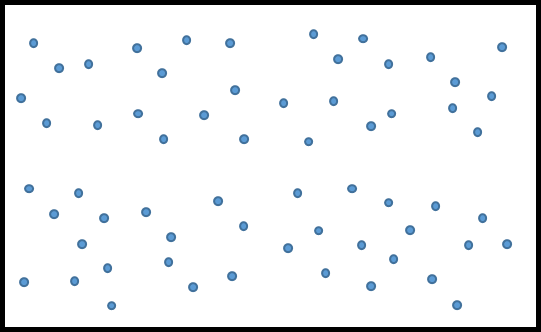 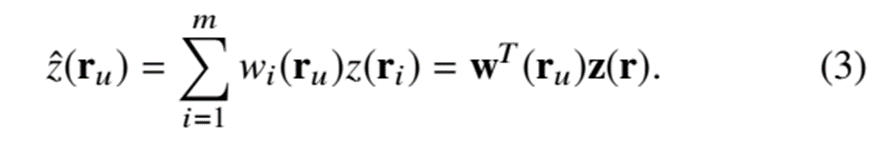 13th SDF Symposium 2019
K. J. Offor et al.
5
Background – Traditional Kriging Methods
Modified Kriging Methods – eg Windowing
Divides the prediction field into different windows/bins and does prediction locally
Depends only on separation distance
Independent of data/traffic condition
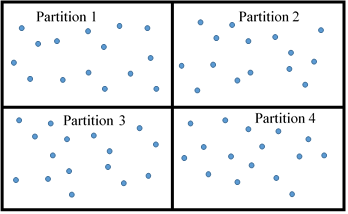 13th SDF Symposium 2019
K. J. Offor et al.
6
Partition 1
Partition 2
Model Formulation
a
b
ri
rj
c
Partition 4
Partition 3
Multi-Model Bayesian Kriging Methods
Divides the prediction field into different windows/bins and uses weighted sum of each bin
Factors the traffic fluctuations into each model
Exchanges information across models
Suitable for large networks
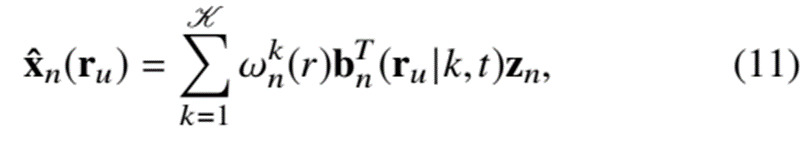 13th SDF Symposium 2019
K. J. Offor et al.
7
Model Formulation
13th SDF Symposium 2019
K. J. Offor et al.
8
Model Formulation
Algorithm
13th SDF Symposium 2019
K. J. Offor et al.
9
Model Formulation
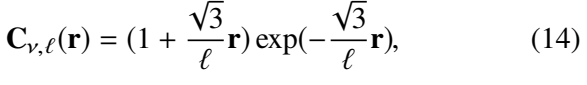 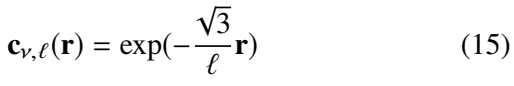 13th SDF Symposium 2019
K. J. Offor et al.
10
Model Formulation - Bayesian Inference
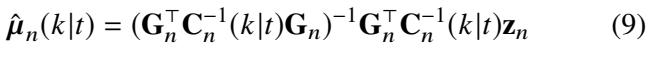 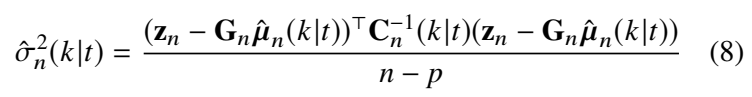 13th SDF Symposium 2019
K. J. Offor et al.
11
Model Formulation - Bayesian Inference
Compute the Expected Likelihood using equation (6) [2]




where Gn is an n-dimensional vector of the interpolating point and observation locations, with νn = ν0 + n - p and
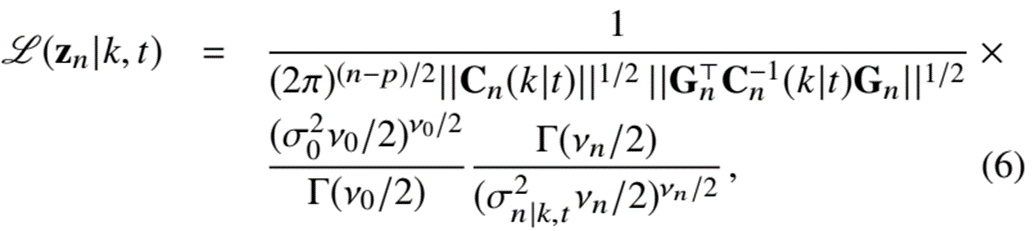 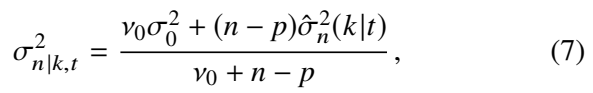 [2] L. Pronzato and M. J. Rendas, “Bayesian Local Kriging,” Technometrics, vol. 59, no. 3, pp. 293–304, 2017.
13th SDF Symposium 2019
K. J. Offor et al.
12
Model Formulation -Bayesian Inference
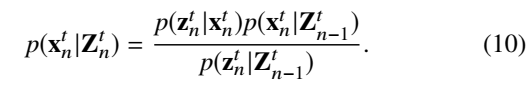 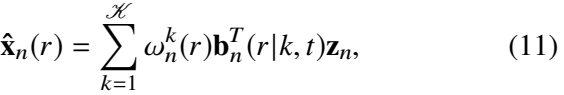 13th SDF Symposium 2019
K. J. Offor et al.
13
Simulation Setup
The dataset consists of physical sensor measurements at 296locations in the city
13th SDF Symposium 2019
K. J. Offor et al.
14
Simulation Setup
Sensors were installed at these 296 locations as shown in the figure and measurements at additional 3810 (total 4106) locations simulated with AIMSUN as Ground truth.
13th SDF Symposium 2019
K. J. Offor et al.
15
Results – Real Data
Non-negative Matrix Factorisation (NMF) was used to decompose the network into different related clusters. 
NMF was computed 100 times with different values of k ranging from 2 to 10 each iteration
Cophenic correlation coefficient (CCC) computed each time and plotted.
The mode is chosen as the optimal cluster length
13th SDF Symposium 2019
K. J. Offor et al.
16
Results – Real Data
13th SDF Symposium 2019
K. J. Offor et al.
17
Conclusion
In this work, a multi-model Bayesian Kriging approach with discriminative covariance function conditioned on the observation at each location is proposed for the computation of traffic state. 
Information from the surroundings of the current segment is weighted to get the traffic state. 
The method possess the potentiality to account for congested regions and interactions in the upstream and downstream of the congestion.
13th SDF Symposium 2019
K. J. Offor et al.
18
Conclusion
Uniform prior for the weights is used in the present work. 
In a future work, an informative prior that could consider some road attributes like number of lanes, intersections, parks and seasonal variations of traffic would be explored. 
Some additional road features like parks, shopping centres would be investigated in a future work.
Soft partitioning is used in the present work. 
In a future work, hard partitioning using directed graph will be investigated together with soft partitioning using historical data.
13th SDF Symposium 2019
K. J. Offor et al.
19
Thank You
Available online at

DOI: 10.5281/zenodo.3470240
13th SDF Symposium 2019
K. J. Offor et al.
20